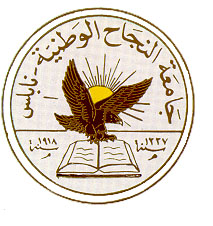 An-Najah National University
Faculty of Medicine
Department of Physiology
Anatomy and Physiology 1
7102101
Instructor: Heba Salah
Chapter 2:
 Cells and Tissues
Part 6: Body Tissues: Muscle and Nervous Tissue, and Tissue Repair
Muscle Tissue
Function is to produce movement


Three types:
Skeletal muscle
Cardiac muscle
Smooth muscle
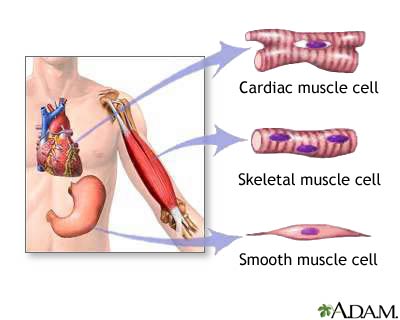 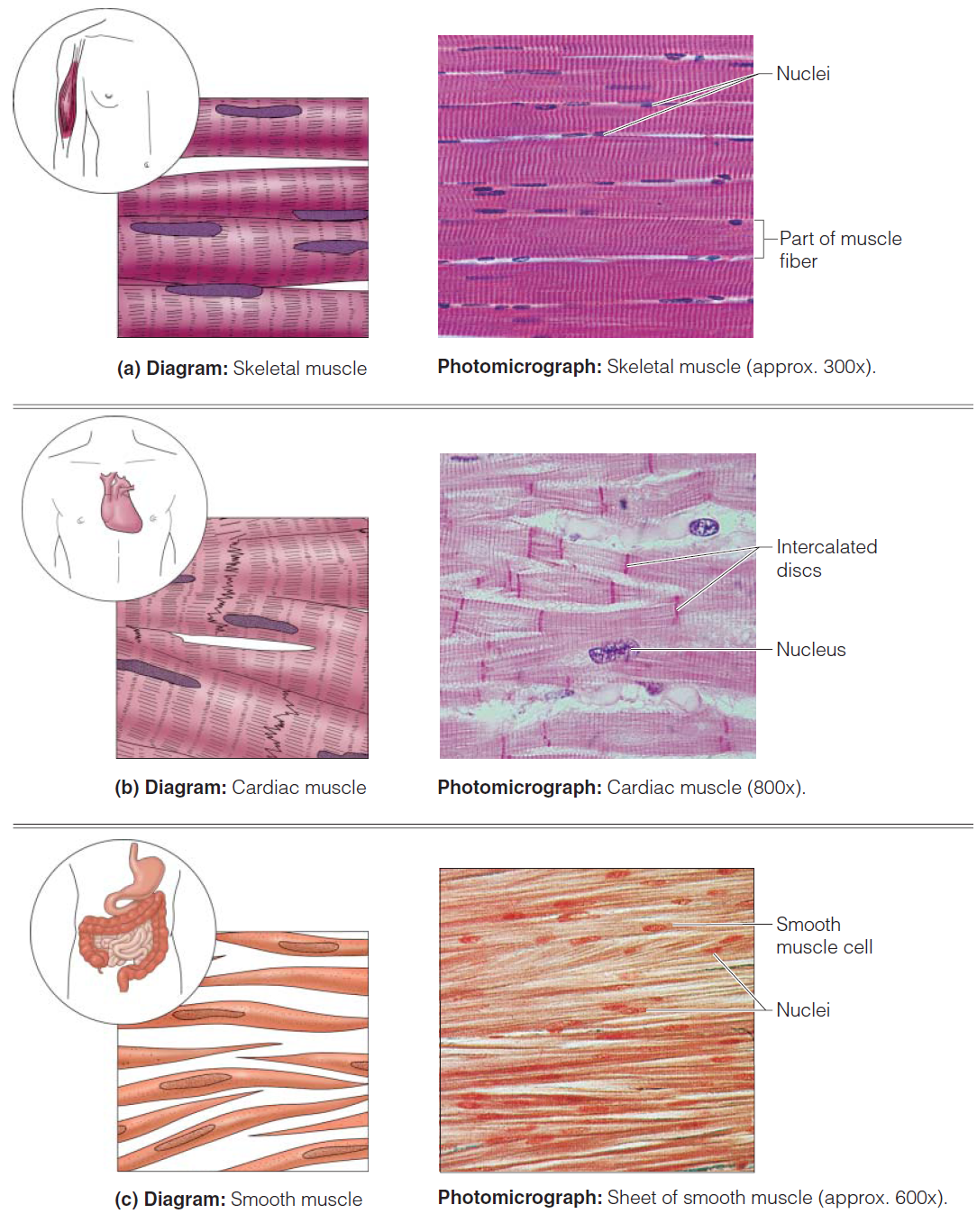 Muscle Tissue Types
Nervous Tissue
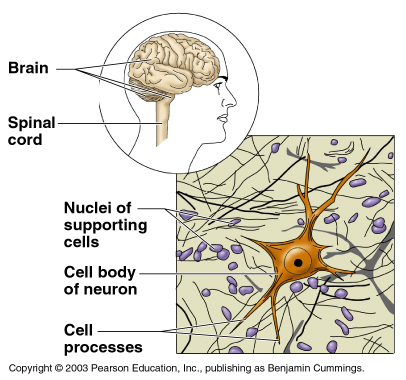 Neurons and nerve support cells
Function is to send impulses to other areas of the body
Irritability
Conductivity
Tissue Repair
Types of tissue repair:
		1. Regeneration: Replacement of destroyed 		     tissue by the same kind of cells
		2. Fibrosis: Repair by dense fibrous connective 	    tissue (scar tissue)
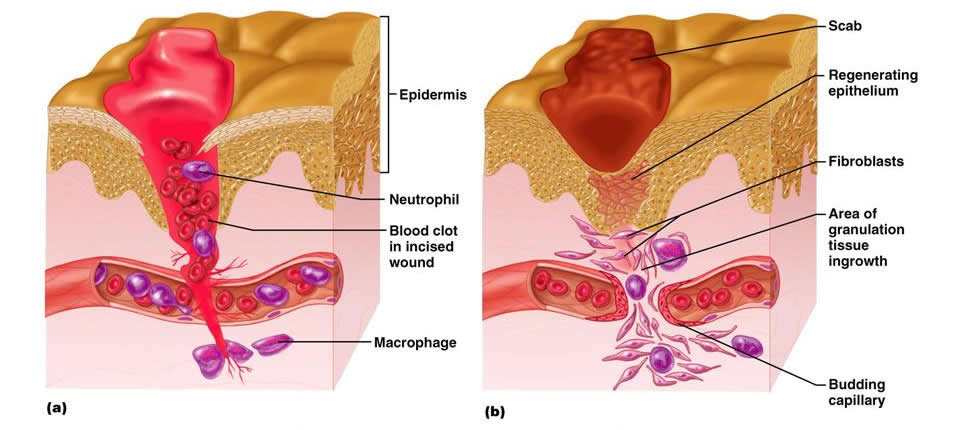 Events in Tissue Repair
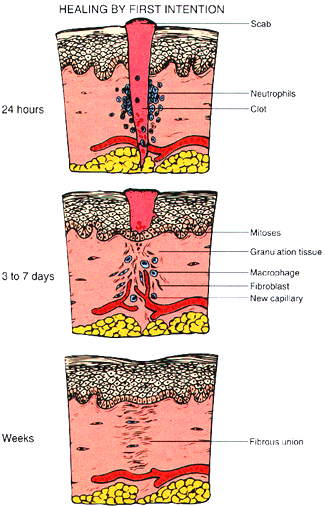 1. Capillaries become very permeable

2. Formation of granulation tissue

3. Regeneration of surface epithelium